What is God Like?
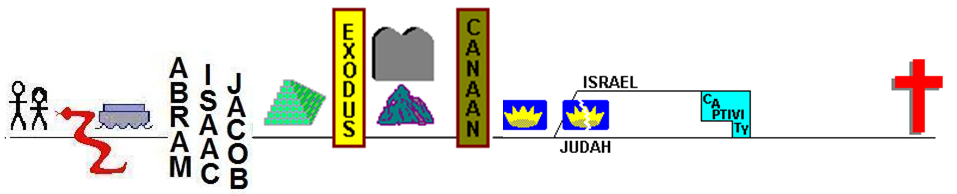 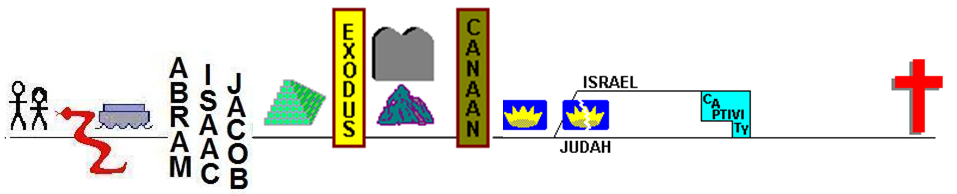 10 The Lord also said to Moses, “Go to the people and consecrate them today and tomorrow, and have them wash their garments; 11 and have them ready for the third day, for on the third day the Lord will come down on Mount Sinai in the sight of all the people. 12 But you shall set boundaries for the people all around, saying, ‘Beware that you do not go up on the mountain or touch the border of it; whoever touches the mountain shall certainly be put to death. 13 No hand shall touch him, but he shall certainly be stoned or shot through; whether animal or person, the violator shall not live.’”
What is God Like?
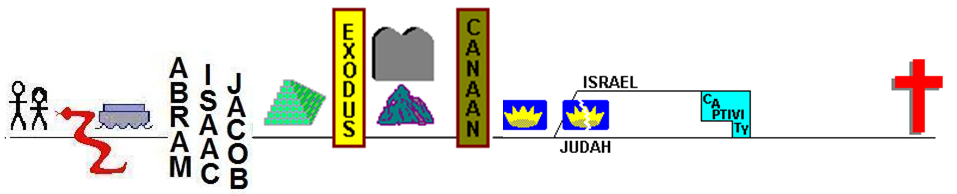 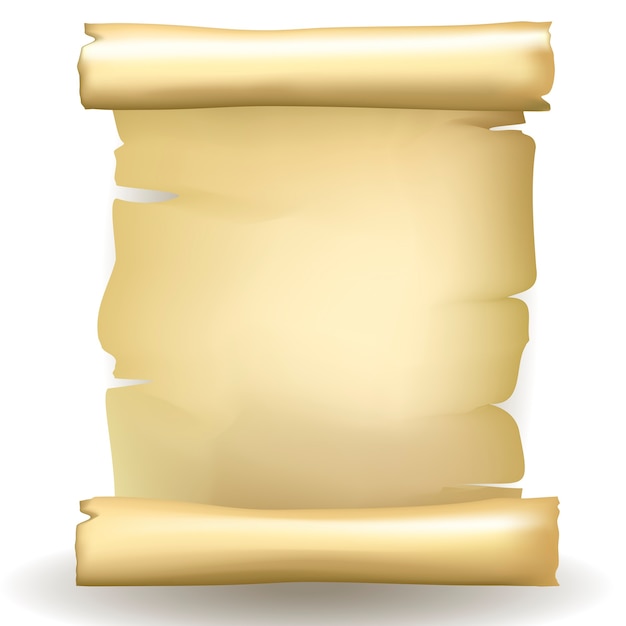 Hebrews 
12:18-29
18 For you have not come to a mountain that can be touched and to a blazing fire, and to darkness and gloom and whirlwind, 19 and to the blast of a trumpet and the sound of words, which sound was such that those who heard begged that no further word be spoken to them. 20 For they could not cope with the command, “If even an animal touches the mountain, it shall be stoned.” 21 And so terrible was the sight, that Moses said, “I am terrified and trembling.” 


25 See to it that you do not refuse Him who is speaking. For if those did not escape when they refused him who warned them on earth, much less will we escape who turn away from Him who warns us from heaven. 26 And His voice shook the earth then, but now He has promised, saying, “Yet once more I will shake not only the earth, but also the heaven.” 27 This expression, “Yet once more,” denotes the removing of those things which can be shaken, as of created things, so that those things which cannot be shaken may remain. 28 Therefore, since we receive a kingdom which cannot be shaken, let’s show gratitude, by which we may offer to God an acceptable service with reverence and awe; 29 for our God is a consuming fire.
John 118 No one has seen God at any time; God the only Son, who is in the arms of the Father, He has explained Him.
No one has seen God at any time
No one has seen God at any time
1 Timothy 6:15-16
…he who is the blessed and only Sovereign, the King of kings and Lord of lords, who alone has immortality, who dwells in unapproachable light, whom no one has ever seen or can see.
No one has seen God at any time
But what about Moses? 

Numbers 12:8	“With him I speak mouth to mouth, clearly”
Exodus 33:11	Thus the Lord used to speak to Moses face to face

However, in that very context…
No one has seen God at any time
But what about Moses? 

However, in that very context…
Moses said, “Please show me your glory.”
No one has seen God at any time
But what about Moses? 

However, in that very context…
Moses said, “Please show me your glory.” And he said, “I will make all my goodness pass before you and will proclaim before you my name ‘The Lord.’ And I will be gracious to whom I will be gracious, and will show mercy on whom I will show mercy. But,” he said, “you cannot see my face, for man shall not see me and live.”
No one has seen God at any time
But what about Moses? 

However, in that very context…
Moses said, “Please show me your glory.” And he said, “I will make all my goodness pass before you and will proclaim before you my name ‘The Lord.’ And I will be gracious to whom I will be gracious, and will show mercy on whom I will show mercy. But,” he said, “you cannot see my face, for man shall not see me and live.” And the Lord said, “Behold, there is a place by me where you shall stand on the rock, and while my glory passes by I will put you in a cleft of the rock, and I will cover you with my hand until I have passed by. Then I will take away my hand, and you shall see my back, but my face shall not be seen.”
No one has seen God at any time
But what about Isaiah? 

Isaiah 6:1	“…I saw the Lord sitting upon a throne”
No one has seen God at any time
1 Timothy 6:15-16
…he who is the blessed and only Sovereign, the King of kings and Lord of lords, who alone has immortality, who dwells in unapproachable light, whom no one has ever seen or can see.
John 118 No one has seen God at any time; God the only Son, who is in the arms of the Father, He has explained Him.
John 646 not that anyone has seen the Father except he who is from God; he has seen the Father.
John 148-9 Philip said to him, “Lord, show us the Father, and it is enough for us.” Jesus said to him, “Have I been with you so long, and you still do not know me, Philip? Whoever has seen me has seen the Father.”
What is God Like?
What is Jesus Like?
What is God Like?
What is Jesus Like?
Mt 14:14	“he had compassion on
		them”
Compassion:
Characteristic of Jesus’ Message
Mt 15:32	“I have compassion on the crowd because they
have been with me now three days and have nothing to eat. And I am unwilling to send them away hungry, lest they faint on the way.”
Mt 9:36	When he saw the crowds, he had compassion
Mt 20:34	“Jesus in pity touched their eyes”
Lk 7:13	“when the Lord saw her, he had compassion”
Compassion in His Parables:
Mt 18:27	The king toward the unforgiving servant
Lk 10:20	The good Samaritan
Lk 15:20	The father of the prodigal son
What is God Like?
What is Jesus Like?
Mt 14:14	“he had compassion on
		them”

Mt 18:22	“until 70 times 7”

Lk 7:37	The woman who was
		“a sinner”

Mt 9:27 15:22, 20:30
		“Have Mercy”
2 Cor 10:1	“I, Paul, myself entreat 		you, by the meekness and 		gentleness of Christ”
What is God Like?
What is Jesus Like?
Psalm 145
8 The Lord is gracious and compassionate
15-16
Slow to anger and great in mercy.
14 The Lord supports all who fall,And raises up all who are bowed down.
18 The Lord is near to all who call on Him,To all who call on Him in truth.19 He will also hear their cry for help and save them.
Mt 14:14	“he had compassion on
		them”

Mt 18:22	“until 70 times 7”

Lk 7:37	The woman who was
		“a sinner”

Mt 9:27 15:22, 20:30
		“Have Mercy”
What is God Like?
What is Jesus Like?
Psalm 145:20


The Lord watches over all who love Him,But He will destroy all the wicked.
Revelation 2
16 Therefore repent; or else I am coming to you quickly, and I will wage war against them with the sword of My mouth. 

23 And I will kill her children with plague
The Difference is Not
God
Jesus
vs
The Difference is Not
OT
NT
vs
The Difference is
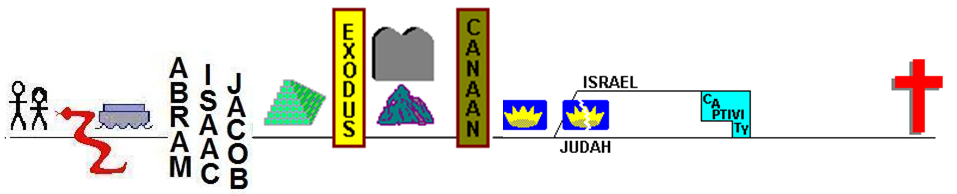 God against our Sin
God for us in Christ
vs